蜘蛛の糸
１年
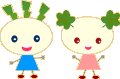 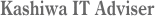 咲く
さ
覆われる
おお
地獄
じ　ごく
結晶
けっ しょう
透き通る
す
一緒
いっ　しょ
道端
みち　ばた
踏む
ふ
浮く
う
懸命
けん　めい
隠れる
かく
堪えない
た
肝腎
かん　じん
腎臓
じん　ぞう
慈悲
じ　　ひ
罰
ばつ
整頓
せい　とん
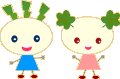 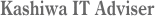